СТРУКТУРНОЕ ПРОГРАММИРОВАНИЕ
ОСНОВНЫЕ СВЕДЕНИЯ ОБ АЛГОРИТМАХ
структурное программирование
вспомогательный алгоритм
рекурсия
подпрограммы: процедуры и функции
фактические и формальные  параметры
параметры-значения и параметры-переменные
Структурное программирование
Структурное программирование – технология разработки программного обеспечения, в основе которой лежит представление программы в виде иерархической структуры логически целостных фрагментов (блоков).
!
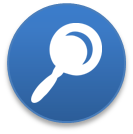 Э́дсгер Ви́бе Де́йкстра (11.05.1930–6.08.2002) – нидерландский учёный, труды которого оказали влияние на развитие информатики и информационных технологий; один из разработчиков концепции структурного про-граммирования, исследователь формальной верификации и распределенных вычислений. Автор нескольких книг и множества статей, самые известные публикации – книги «Дисциплина программирования», «Заметки по структурному программированию», статья «О вреде оператора GOTO».
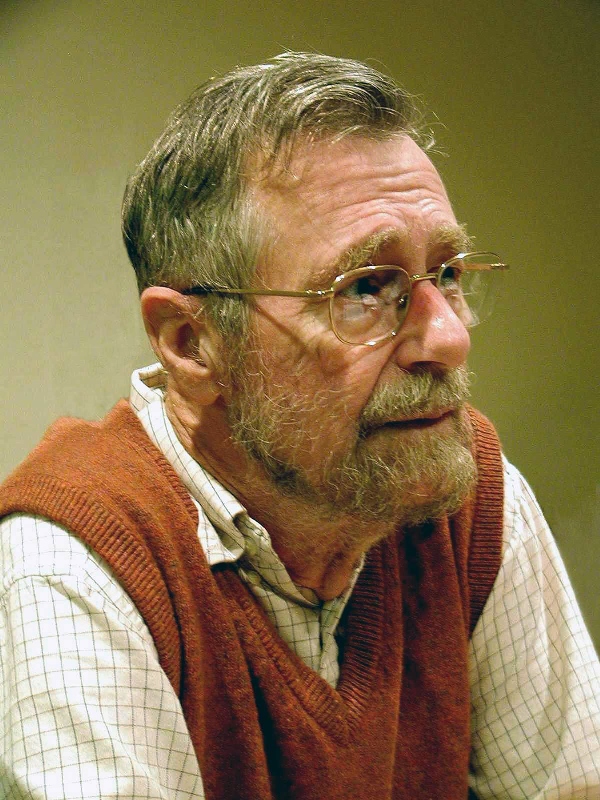 Принципы структурного программирования
Некоторые принципы структурного программирования
Любая программа строится из трёх базовых управляющих конструкций: последовательность, ветвление, цикл.
В программе базовые управляющие конструкции могут быть вложены друг в друга произвольным образом.
Повторяющиеся фрагменты программы можно оформить в виде подпрограмм (процедур и функций). В виде подпрограмм можно оформить логически целостные фрагменты программы, даже если они не повторяются.
Все перечисленные конструкции должны иметь один вход и один выход.
Разработка программы ведётся пошагово, методом «сверху вниз» (метод последовательной детализации).
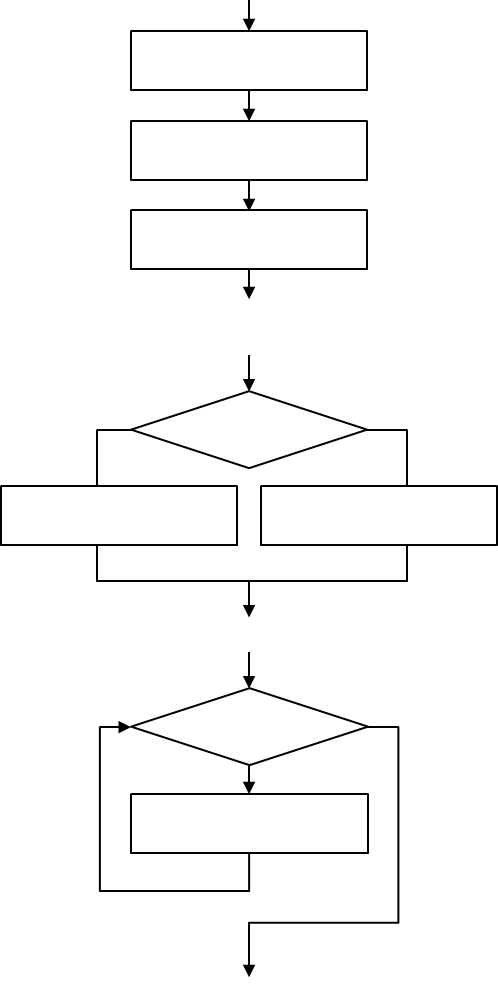 Вспомогательный алгоритм
Пример 1.  Найти периметр треугольника АВС, заданного координатами своих вершин – (XA, YA), (XB, YB), (XC, YC).
y2
ГЕОМЕТРИЯ
Решение:
(x2; y2)
Чтобы найти периметр треугольника, надо знать длины его сторон.
Вспомогательный алгоритм – ﻿это алгоритм, целиком используемый в составе другого алгоритма.
При вызове вспомогательного алгоритма указываются его параметры (входные данные и результаты).
!
Для вычисления длины отрезка по координатам его концов используем формулу из геометрии.
y1
(x1; y1)
Действия по вычислению длины отрезка представляют собой логически целостный фрагмент, который можно  оформить в виде вспомогательного алгоритма.
x1
x2
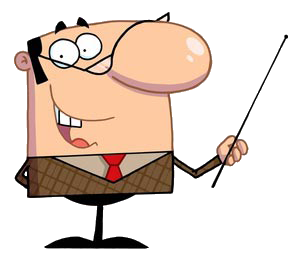 Вызывая вспомогательный алгоритм с разными исходными данными, вычислим длины всех  сторон. 
А затем Найдем периметр.
Блок-схема
[Speaker Notes: Комментарии
Решение появляется пошагово
Гиперссылка – вызывает окно с определением вспомогательного алгоритма, окно убирается также по щелчку]
Пример программирования сверху вниз
Начало Периметр
Начало Отрезок
XА, YA, XB, YB, XC, YC
X1, Y1, X2, Y2
Отрезок (XА, YA, XB, YB, D)
D := SQRT (SQR(X1-X2)+SQR(Y1-Y2))
P := D
REZ
Отрезок (XB, YB, XC, YC, D)
Конец
P := P + D
Каким будет результат работы алгоритма при следующих исходных данных: 
XA = 1, YA = 1,XB = 1, YB = 5, XC = 4, YC = 1?
Отрезок (XА, YA, XC, YC, D)
?
P := P + D
P
Конец
[Speaker Notes: Ответ: длины сторон - 4, 5, 3. Периметр = 12]
Рекурсивные алгоритмы
?
?
?
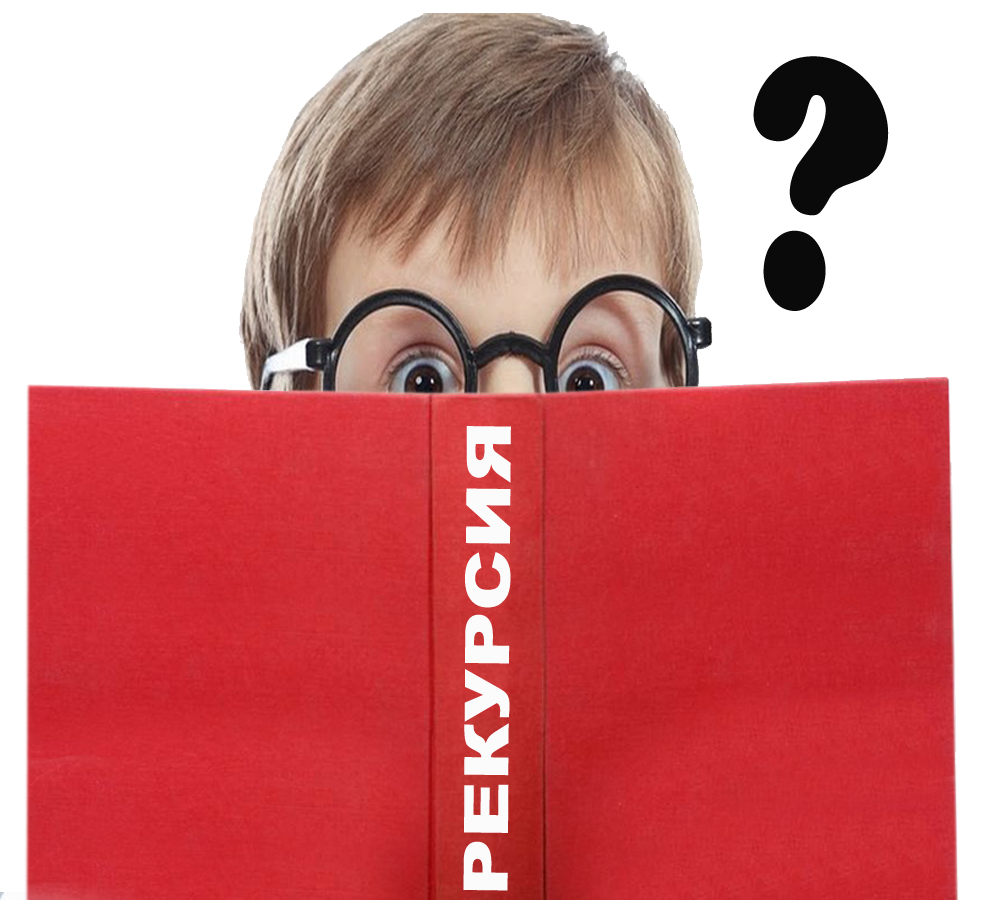 ?
?
?
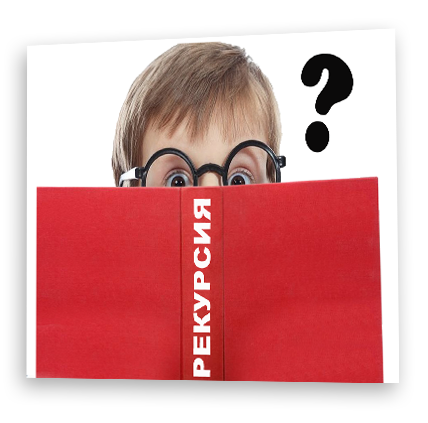 5
4
3
2
1
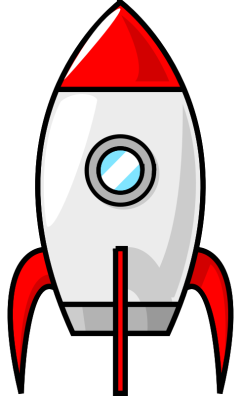 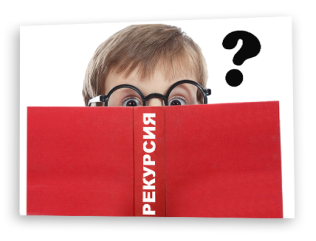 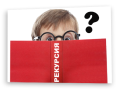 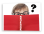 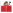 Рекурсивные алгоритмы
Алгоритм называется рекурсивным, если на каком-­либо шаге он прямо или косвенно обращается сам к себе.
В рекурсивном определении должно присутствовать ограничение (граничное условие), при выходе на которое дальнейшая инициация рекурсивных обращений прекращается.
!
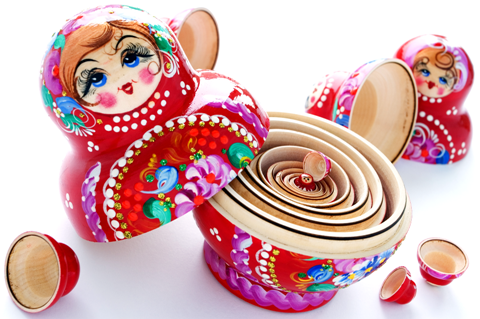 Ночь, улица, фонарь, аптека,Бессмысленный и тусклый свет.Живи еще хоть четверть века –Все будет так. Исхода нет.Умрешь – начнешь опять сначалаИ повторится все, как встарь:Ночь, ледяная рябь канала,Аптека, улица, фонарь.
А. Блок
Приведите примеры рекурсии, встречающиеся в жизни, природе или литературных произведениях.
?
Примеры рекурсивных алгоритмов
Пример 2. Числа Фибоначчи – элементы последовательности 1, 1, 2, 3, 5, 8, 13, 21, 34, 55, … , в которой первые два числа равны 1, а каждое следующее число равно сумме двух предыдущих чисел.  Запишите рекуррентное определение чисел Фибоначчи.
Ответ: 
F (n) = 1 при n ≤ 2;
F (n) = F (n-1)  + F (n-2)  при n > 2.
Пример 3.  Запишите рекуррентное определение функции, вычисляющей количество цифр в натуральном числе n.
Ответ: 
К (n) = 1 при n < 10;
К (n) = К (n div  10)  + 1  при n ≥ 10.
Примеры рекурсивных алгоритмов
Пример 4. Алгоритм вычисления значения функции F (n), где n – натуральное число, задан следующими соотношениями:
F (1) = 2;F (n) = n ∙ F (n – 1) при n > 1.
Определите значение функции F (6).
F (4) = 4 ∙ F (3)  = 4 ∙ 12 = 48
F (5) = 5 ∙ F (4)  = 5 ∙ 48 = 240
F (6) = 6 ∙ F (5)  = 6 ∙ 240 = 1440
Решение: 
F (1) = 2
F (2) = 2 ∙ F (1)  = 2 ∙ 2 = 4
F (3) = 3 ∙ F (2)  = 3 ∙ 4 = 12
Подобные вычисления можно проводить в уме, а их результаты фиксировать в таблице:
Ответ: 1440
Подпрограммы в Паскале
Запись вспомогательных алгоритмов в языках программирования осуществляется с помощью подпрограмм. 
Подпрограмма – относительно независимая часть программы, оформленная специальным образом и имеющая оригинальное имя, по которому ее можно вызывать в тексте программы.
Процедура
Процедура – подпрограмма, имеющая произволь-ное количество входных и выходных данных.
!
Описание процедуры:
procedure <имя>(<описание параметров-значений>;
                                  var <описание параметров-переменных>);
begin
       <операторы>
end;
В заголовке процедуры после её имени приводится перечень формальных параметров и их типов. 
Для вызова процедуры достаточно указать её имя со списком фактических параметров. 
Между фактическими и формальными параметрами должно быть полное соответствие по количеству, порядку следования и типу.
Функция
Функция – подпрограмма, имеющая единственный результат, запи­сываемый в ячейку памяти, имя которой совпадает с именем функ­ции.
!
Описание функции:
function <имя>(<описание параметров>): <тип_функции>;
begin
    <операторы>
end;
В заголовке функции после её имени приводится описание входных данных – перечень формальных параметров и их типов. Там же указывается тип самой функции, т. е. тип результата. В блоке функции должен присутствовать оператор:
                            <имя_функции> := <результат>;
Для вызова функции достаточно указать её имя со списком
фактических параметров.
[Speaker Notes: Комментарии
В программе  PascalABC.net можно вместо  <имя_функции> := <результат> 
использовать result:=<выражение-результат>]
Типы формальных параметров
определяют исходные данные, которые нежелательно изменять в ходе выполнения подпрограммы
играют роль входных параметров
описываются в заголовке:     Имя_переменной: тип
 соответствующие им фактические параметры могут быть константами, переменными, выражениями
используют, если необходимо передать значения  переменных в подпрограмму, а затем возвратить  их изменившиеся значения в место вызова подпрограммы
играют роль как входных, так и выходных параметров
описываются в заголовке:   Var Имя_переменной: тип
соответствующие им фактические параметры могут быть только переменными
Структурное программирование – технология разработки программного обеспечения, в основе которой лежит представление программы в виде иерархической структуры логически целостных фрагментов (блоков).
Основные принципы структурного программирования:
любая программа строится из трёх базовых управляющих конструкций: последовательность, ветвление, цикл;
в программе базовые управляющие конструкции могут быть вложены друг в друга произвольным образом;
повторяющиеся или логически целостные фрагменты программы можно оформить в виде подпрограмм (процедур и функций)
все перечисленные конструкции должны иметь один вход и один выход;
разработка программы ведётся пошагово, методом «сверху вниз».
Вспомогательный алгоритм – это алгоритм, целиком используемый в составе другого алгоритма.
Алгоритм называется рекурсивным, если на каком-либо шаге он прямо или косвенно обращается сам к себе.
Запись вспомогательных алгоритмов в языках программирования осуществляется с помощью подпрограмм. В Паскале различают два вида подпрограмм: процедуры и функции.
Домашние задание:
Ознакомиться с презентацией, сделать краткий конспект
Видеоматериал для ознакомления: https://resh.edu.ru/subject/lesson/5818/main/80638/